Professor Umar’s Model of  Integrated Lecture
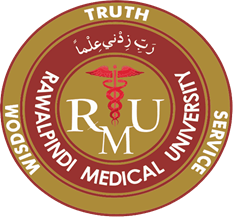 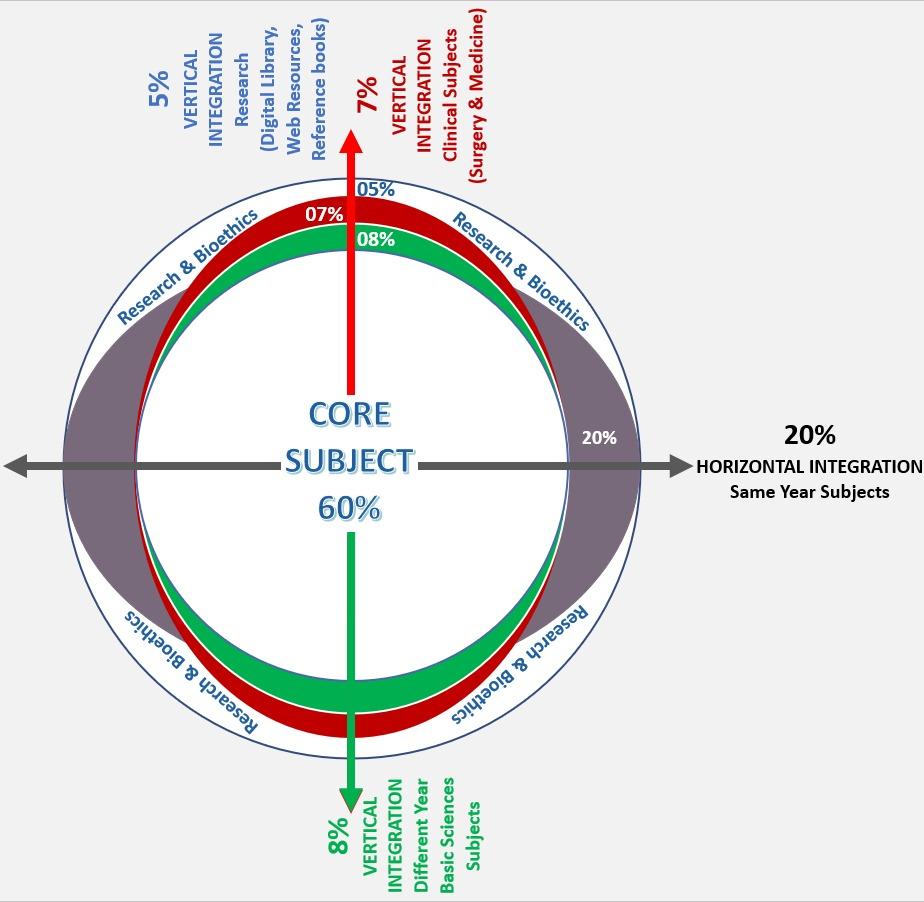 Clinical Case
A 50-yr-old housewife presents with the complaints of progressive weight gain of 15kg in 6 months, postural dizziness, memory loss, slow speech, deepening of her voice, dry skin, constipation and cold intolerance.
On examination, she has a temperature of 96.8 F, pulse 58/min and regular, BP 110/60. She is moderately obese, speaks slowly and has a puffy face, with pale, thick and dry skin. The thyroid gland is not palpable. The deep tendon reflex time is delayed. 
What is the likely diagnosis?
HYPOTHYROIDISM
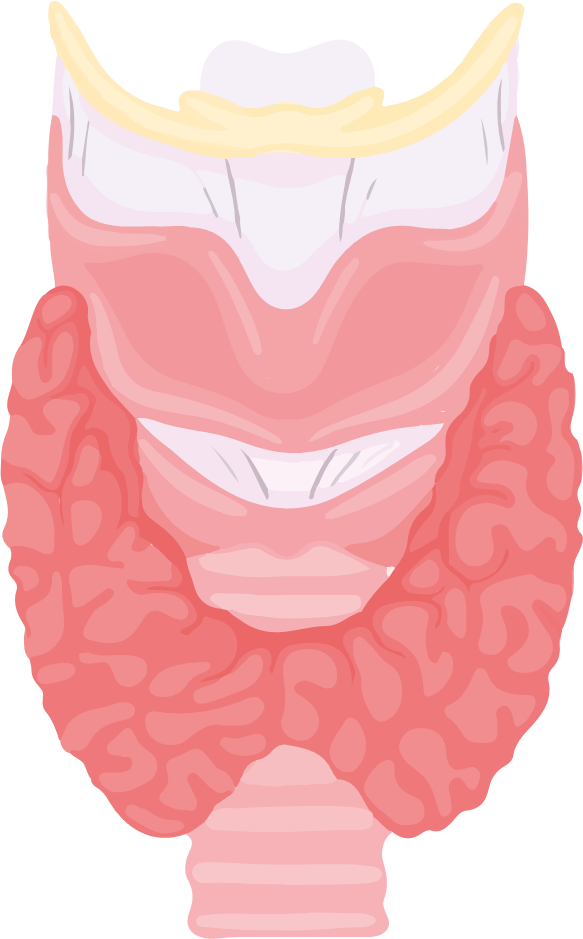 Dr Sana Ahmed
SR Medicine Unit 1, BBH
MBBS, FCPS Medicine, MRCP (UK), CHPE
LEARNING OBJECTIVES:
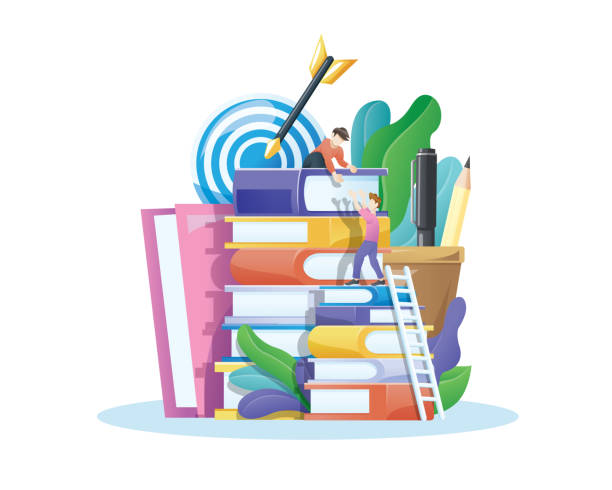 At the end of this session students should be able to:
Clinically correlate the pathophysiology
 of thyroid-hormone axis with common causes of hypothyroidism
Enlist the common causes of hypothyroidism. 
Understand the clinical features of a patient with hypothyroidism. 
Formulate an investigation and treatment plan for a patient with hypothyroidism. 
Understand the salient features of hypothyroidism in pregnancy and elderly patients.
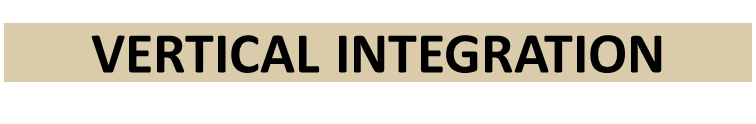 Hypothalamic-pituitary-thyroid axis:
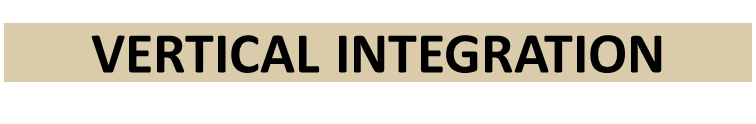 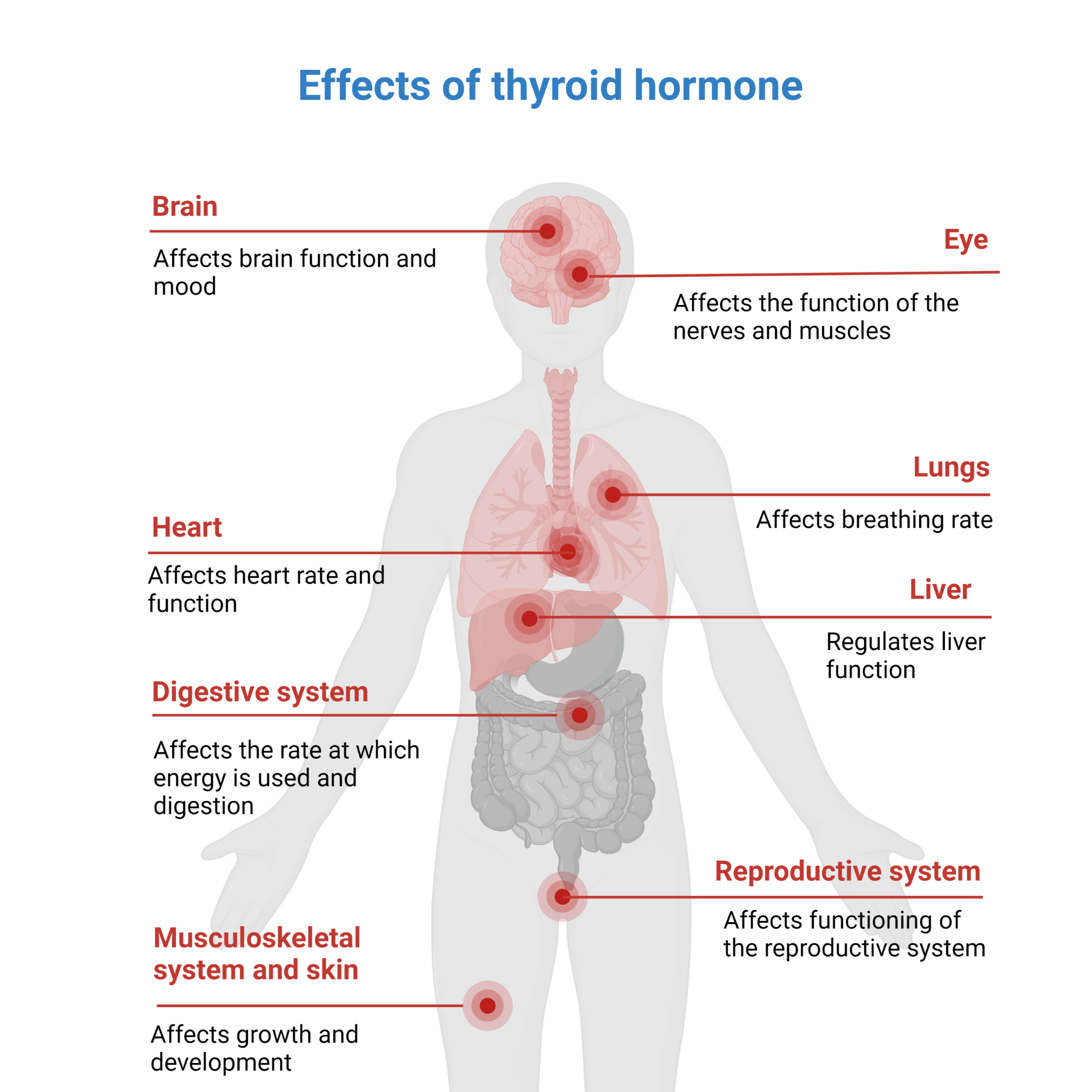 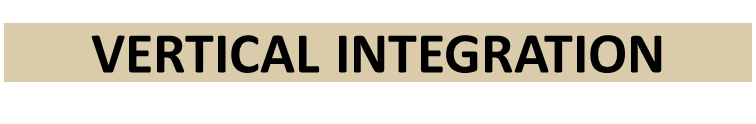 Pathophysiology of Hypothyroidism:
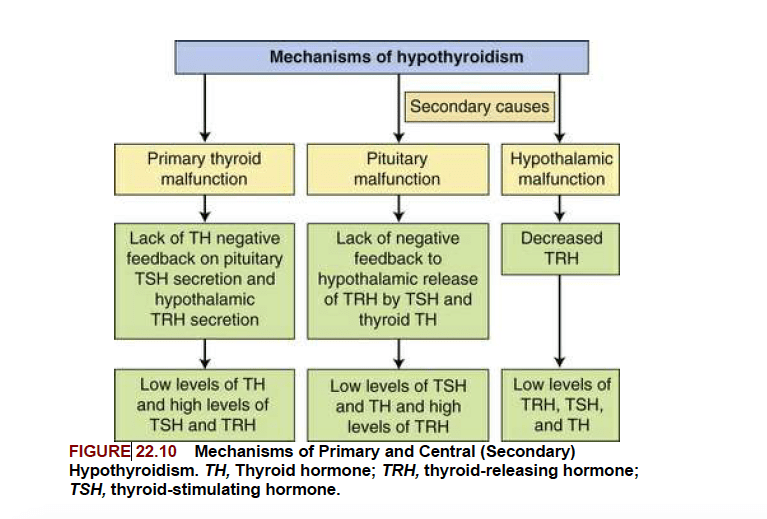 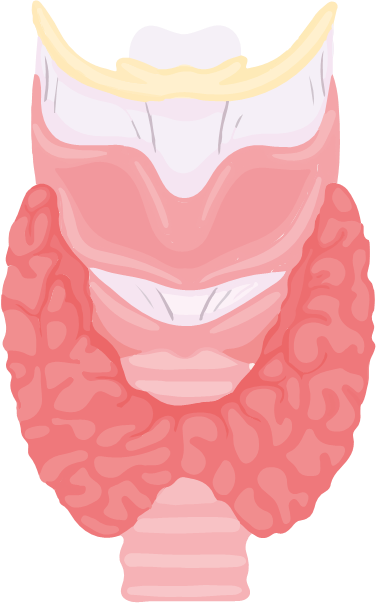 Core Concept
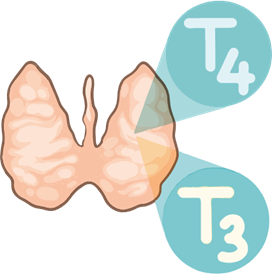 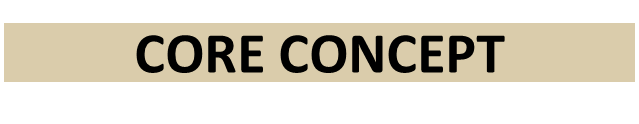 What is hypothyroidism?
A clinical condition that results from inadequate production or action of thyroid hormone.

It can be
Overt: (dec. in serum thyroxine levels)
Subclinical: (TSH is mildly elevated but T4 levels are normal.)
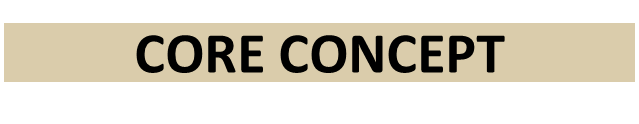 CLASSIFICATION OF HYPOTHYROIDISM
Types:-
Primary hypothyroidism---cause within thyroid.
Secondary hypothyroidism---cause within pituitary/ hypothalamus.
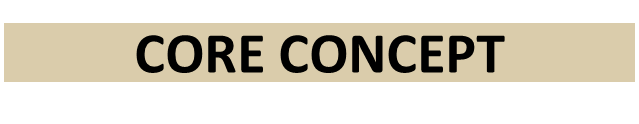 Etiology of Hypothyroidism:
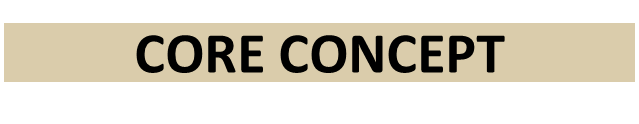 Approach to a patient with hypothyroidism:
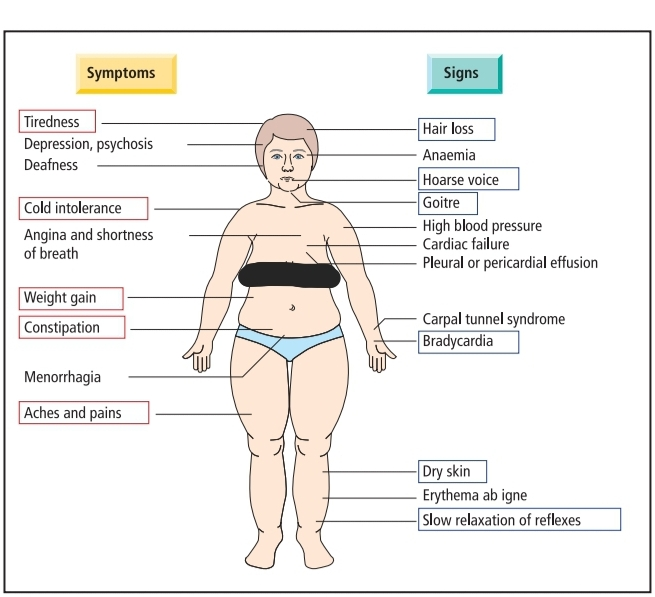 History                                                                     Examination
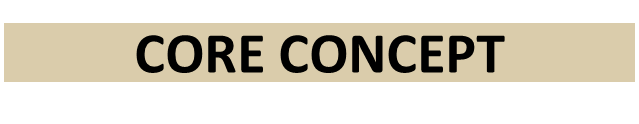 Facial appearance:
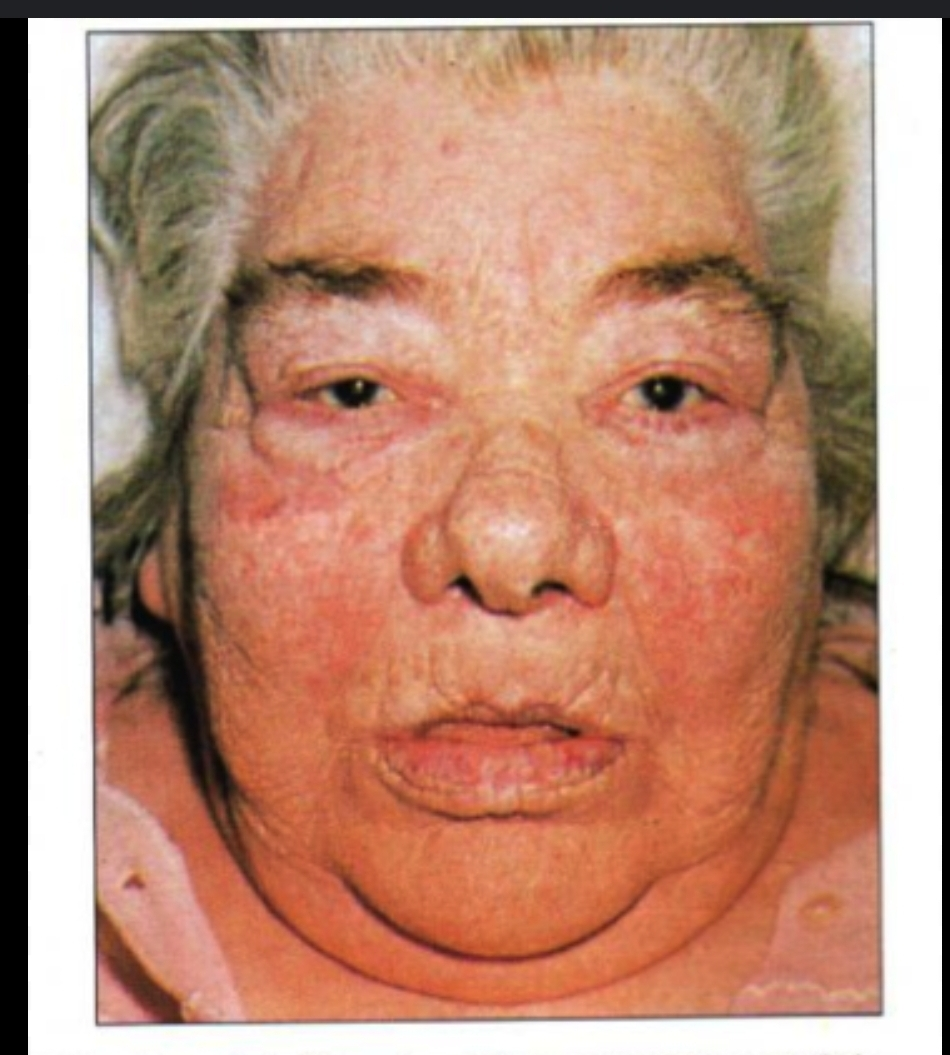 Dry , coarse sparse hair
Thinning of lateral eyebrows
Periorbital puffiness
Puffy, dull face with dry skin
Coarse facial features.
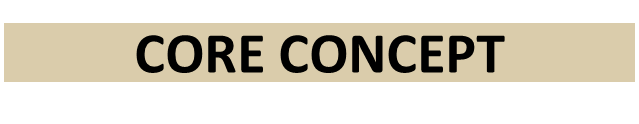 Thyroid dermopathy:
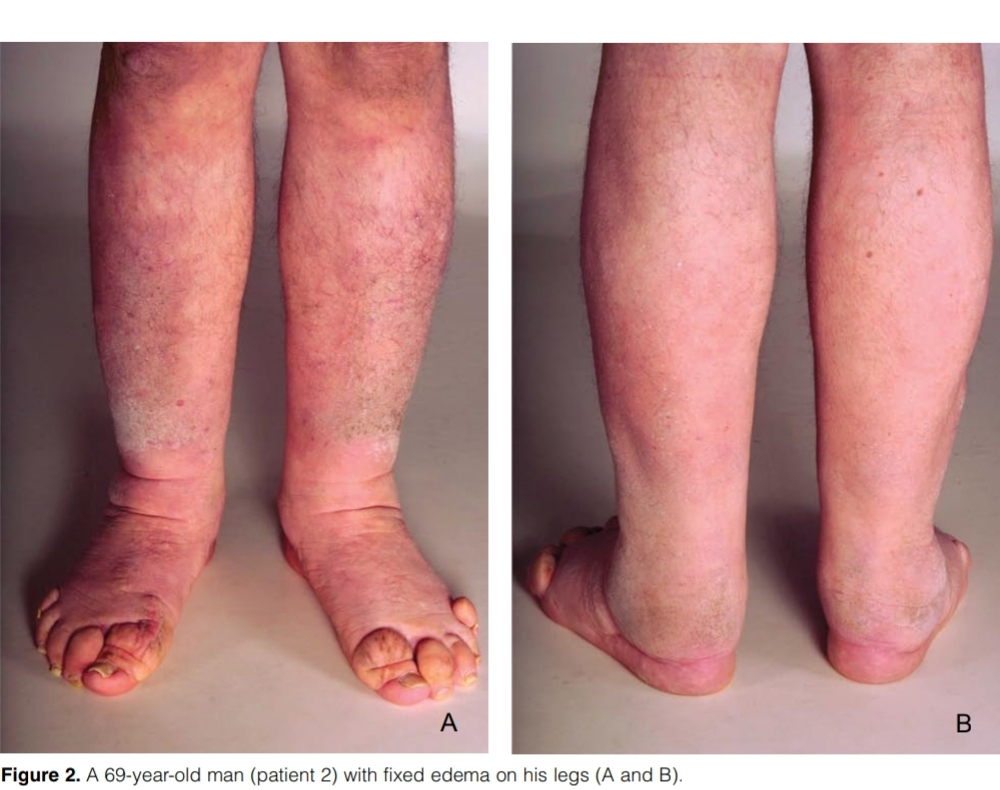 PRETIBIAL MYXEDEMA: 
Localized, 
Nonpitting edema 
Commonly of lower extremities
Hyperpigmented, 
thickened,
plaque-like skin
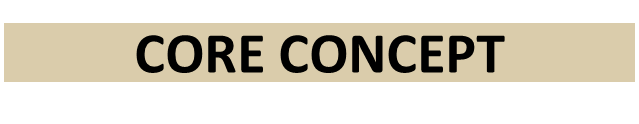 DIAGNOSIS:
LAB INVESTIGATIONS: 
THYROID FUNCTION TESTS: 
TSH is the most sensitive screening tool (0.40-4.2mIU/L)
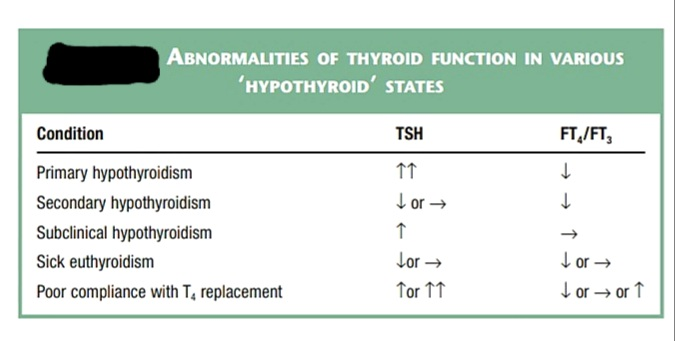 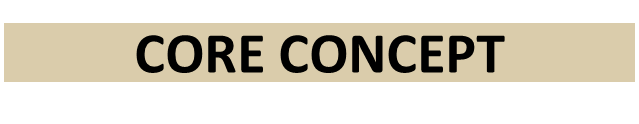 DIAGNOSIS:
OTHER LAB INVESTIGATIONS: 
CBC WITH PERIPHERAL FILM: Normo.;chromic Macrocytic anemia.
SERUM ELECTROLYTES: hyponatremia 
BLOOD GLUCOSE: may be normal/low
LIPID PROFILE: hypercholestrolemia, hypertriglyceridemia
MUSCLE ENZYMES: CPK, AST, LDH may be raised 

AUTOIMMUNE SCREENING: Serum anti-TPO Antibodies, Serum anti-Tg (thyroglobulin) Ab,
[Speaker Notes: Blood glucose: (dec. gluconeogenesis, dec. insulin clearance) (AUTOIMMUNE SCREENING: to determine etiology or to predict future hypothyroidism)
 MUSCLE ENZYMES: (increased muscle membranes permeability)]
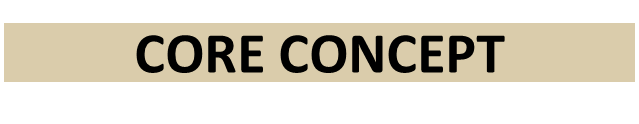 DIAGNOSIS:
ECG:  bradycardia, low voltae, proloned PR interval, T wave abnormalities

IMAGING STUDIES: 
ULTRASOUND NECK AND THYROID: thyroid nodules, infiltrations.
CHEST XRAY: for pericardial effusion/ superadded pulmonary infections.
ECHOCARDIOGRAPHY: when pericardial effusion is suspected.
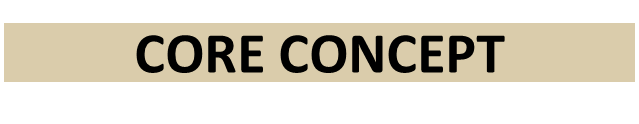 Pericardial effusion in a patient with hypothyroidism
TREATMENT
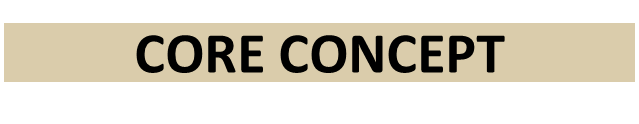 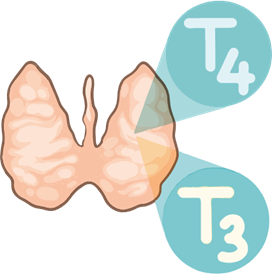 TREATMENT:
THYROID HORMONE REPLACEMENT: 
Levothyroxine(LT4) 1.6ug/kg/day
Usual starting dose in 50-75ug/day.


Elderly/ patients with IHD: starting dose is ¼ to ½ of expected dosage (25-50ug/day), should be adjusted in small increments every 4-6 weeks
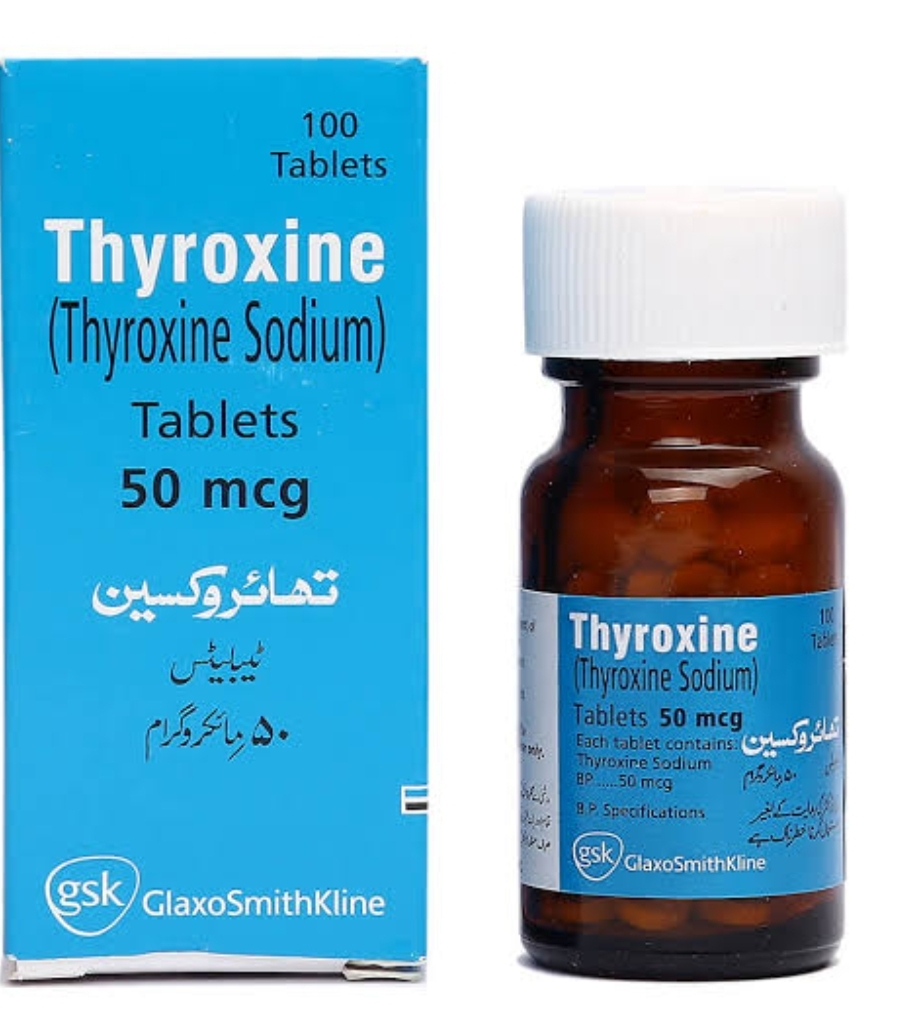 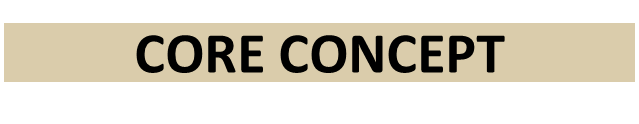 TREATMENT:
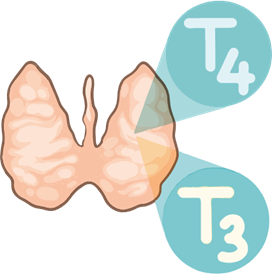 Thyroxine has half life of seven days 
Clinical benefit begins in 3-5 days.
Reduction in wt. and periorbital puffiness occurs quickly. 
Skin and Hair changes need 3 to 6 months.
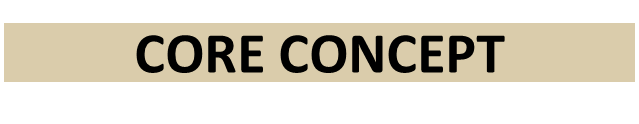 MONITORING AND FOLLOW UP:
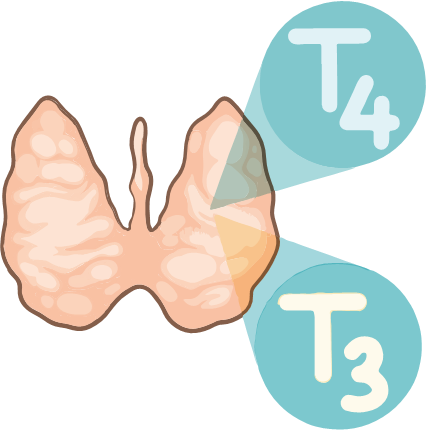 Dosing changes should be made every 4-6 weeks until TSH is in target range.
Target serum TSH is to the lower part of reference range (0.5- 2 mU/L) and serum T4 normal or even slightly raised
After dose is stabilized: follow-up every 6months to 1 year with clinical evaluations and TSH monitoring.
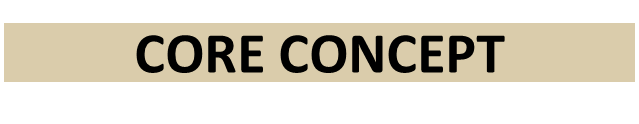 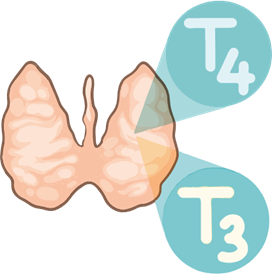 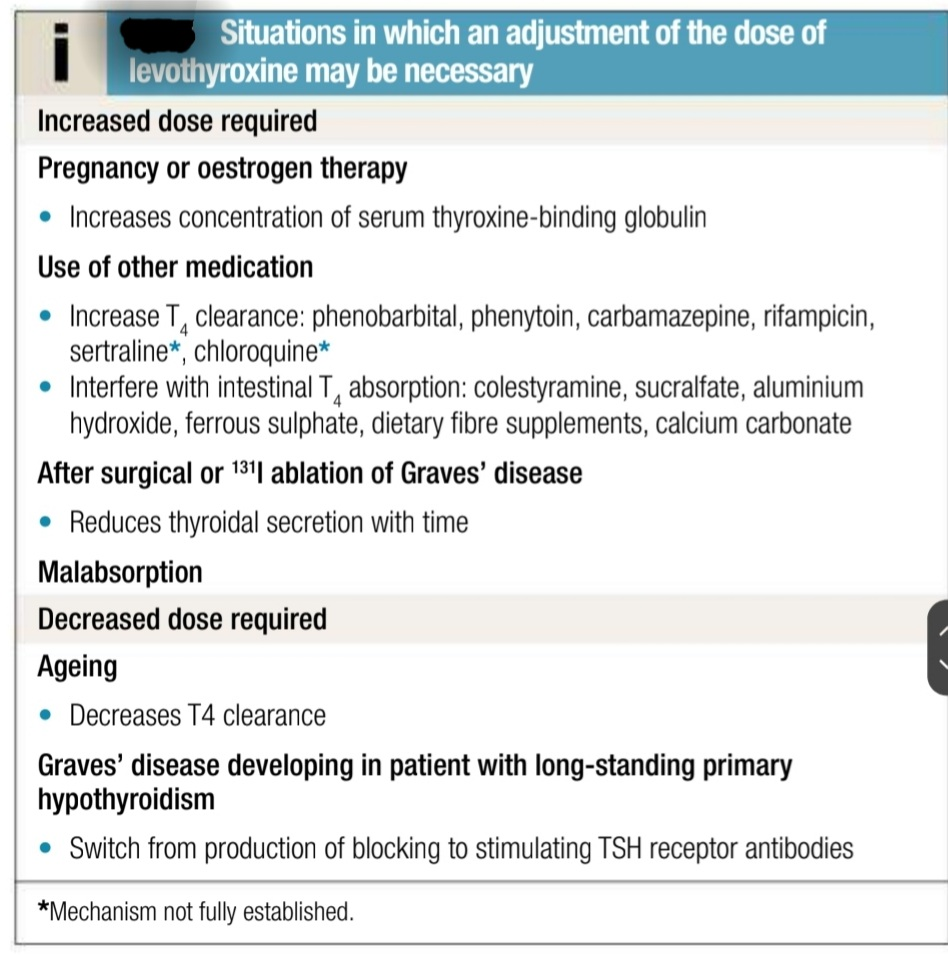 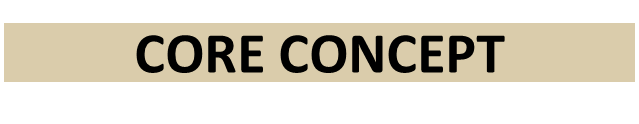 Clinical Case
A 50-yr-old housewife presents with the complaints of progressive weight gain of 15kg in 6 months, postural dizziness, memory loss, slow speech, deepening of her voice, dry skin, constipation and cold intolerance.
On examination, she has a temperature of 96.8 F, pulse 58/min and regular, BP 110/60. She is moderately obese, speaks slowly and has a puffy face, with pale, thick and dry skin. The thyroid gland is not palpable. The deep tendon reflex time is delayed. 
What is the likely diagnosis?
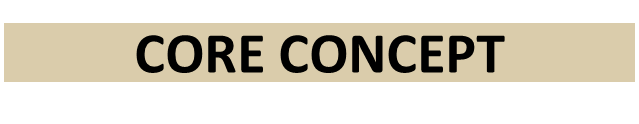 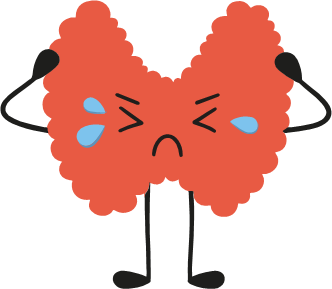 MYXEDEMA COMA
A rare life threatening presentation of prolonged hypothyroidism  
Precipitants :Intercurrent systemic illness, myocardial infarction, stroke and trauma/surgery, narcotic/hypnotic drugs.
Clinical Presentation: 
Looks Hypothyroid, age more than 65 yrs, altered sensorium
Hypothermia, Hyporeflexia, Hypoglycemia, Bradycardia,
Complications:
Heart failure , fluid electrolyte abnormalities, coma , seizures,
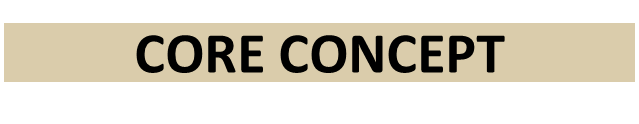 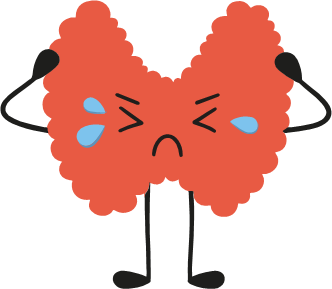 MYXEDEMA COMA:
Treatment :
Preferably in intensive care 
Send blood for T3, T4, TSH, CBC, U&E, Cultures, Cortisol, ABGs
Give high flow oxygen if cyanosed. 
Correct any hypoglycemia and hypothermia.
Give T3 5-20µg I.V. slowly 
Give Hydrocortisone 100mg per 8 hours I.V. if pituitary hypothyroidism is suspected 
I.V. 0.9% saline, (avoid precipitating LVF) 
If infection suspected give broad spectrum antibiotics
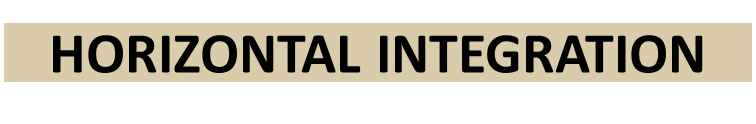 HYPOTHYROIDISM IN PREGNANCY:
higher incidence of stillbirths, miscarriages and congenital abnormalities with untreated hypothyroidism. 
Pregnant women: About 25% higher doses.
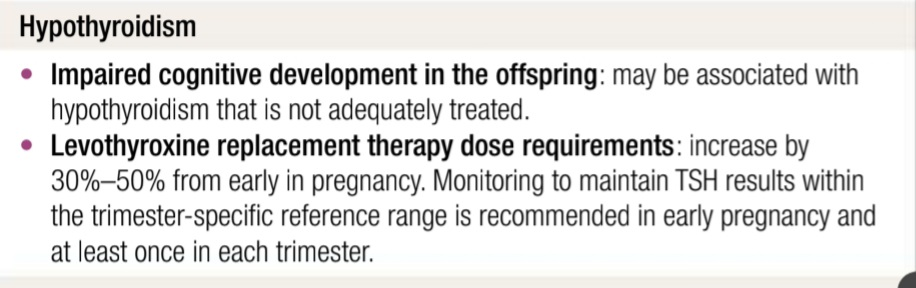 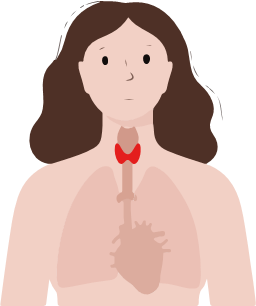 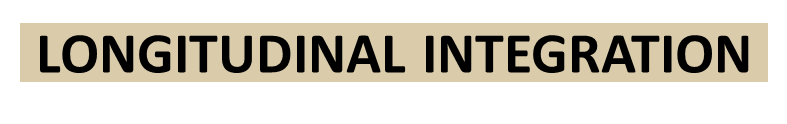 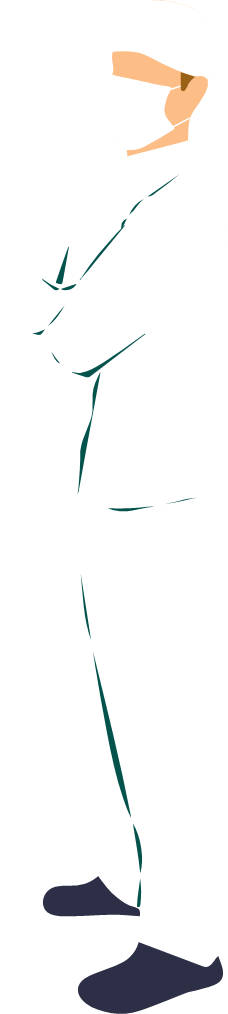 Research and Bioethics
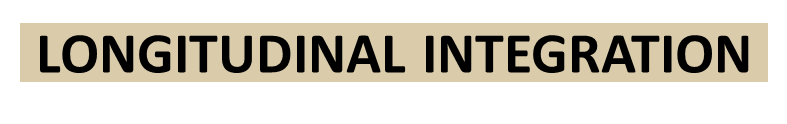 COMMUNICATION SKILLS:
Patient Counselling: 
Thyroxine should be taken as a single dose , early morning, 30 min before eating.
Brand consistency is recommended. 
Fibre and bran products may impair absorption, as also medicines like cholestyramine, colestipol, sucralfate, aluminum hydroxide.
Do not modify dose or stop treatment without consultation.
Overtreatment may lad to decrease bone mineral density and cardiac problems. 
Increase dietary iodine intake. Increase iron rich foods, fruits and green leafy vegetables.
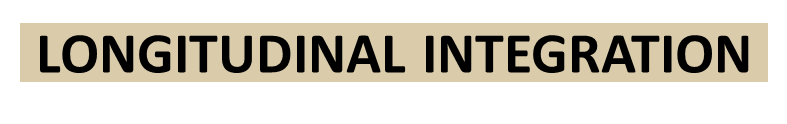 RESEARCH:
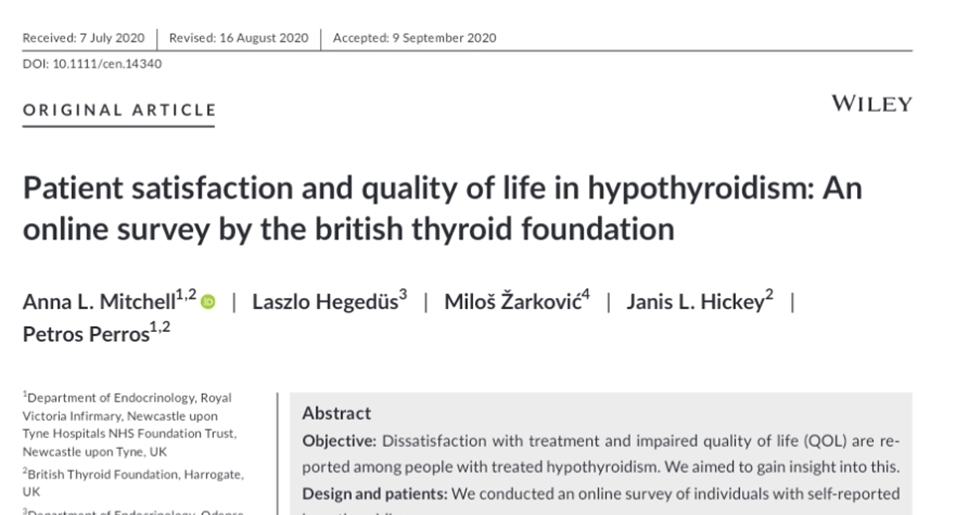 References:
Davidson, S. et al. (2023) ‘Endocrinology’, in Davidson’s principles and practice of medicine. London ; New York ; Oxford ; Philadelphia ; St. Louis ; Sydney: Elsevier, pp. 655–699. 
McPhee, S.J., Rabow, M.W. and McQuaid, K.R. (2023) ‘Endocrine disorders’, in Current Medical Diagnosis Treatment 2023. New York: McGraw-Hill, p. 1099. 
Zammitt, N. and Sandilands, E.A. (2022) in Essentials of Kumar and Clark’s Clinical Medicine. Edinburgh: Elsevier.